Způsobilé výdaje projektu a související
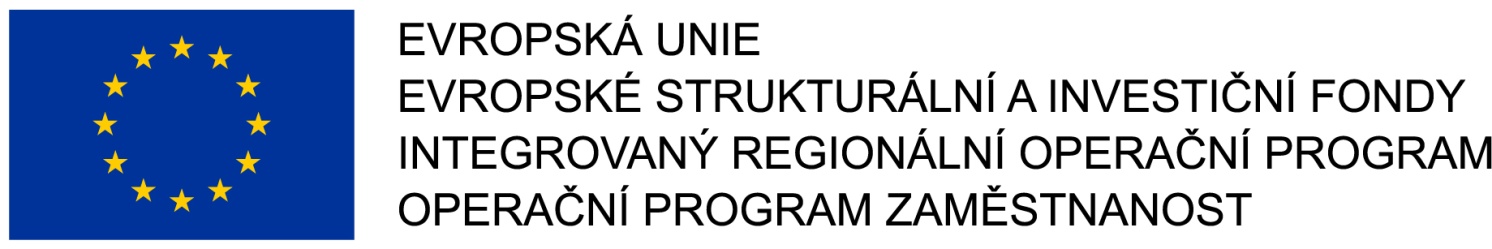 Způsobilý výdaj
je v souladu s právními předpisy (zejména legislativou EU a ČR) 
je v souladu s pravidly programu a s podmínkami poskytnutí podpory 
je přiměřený (viz kapitola 6.1 Specifické části pravidel pro žadatele a příjemce)
vzniknul v době realizace projektu a byl uhrazen nejpozději do okamžiku ukončení administrace závěrečné zprávy o realizaci projektu, resp. závěrečné žádosti o platbu
váže se na aktivity projektu, které jsou územně způsobilé
je řádně identifikovatelný, prokazatelný a doložitelný
je nezbytný pro dosažení cílů projektu
2
Investiční výdaje
Výdaje na pořízení nehmotného majetku v pořizovací ceně nad 60 tis. Kč
Výdaje na pořízení hmotného majetku v pořizovací ceně nad 40 tis. Kč
Investiční výdaje nesmí být vyšší než 50 % celkových způsobilých výdajů
Křížové financování není pro danou výzvu umožněno (infrastruktura - budovy, stavby, pozemky a technická zařízení nezbytná pro fungování budov a staveb, s nemovitostmi pevně spojená (vodovod, kanalizace, energetické, komunikační vedení apod.)
3
časová způsobilost
Náklady vzniklé v době realizace projektu
Omezení v režimu podpory blokové výjimky
Zahájení realizace projektu nejdříve datum vyhlášení výzvy: 12. 2. 2018
Nejzazší termín ukončení realizace projektů: 31. 04. 2021
Výdaje musí být skutečně uhrazeny
4
[Speaker Notes: Obecná část pravidel – kapitola 12 Příprava a vydání právního aktu o poskytnutí podpory

- Datum zahájení realizace projektu nesmí předcházet datu vyhlášení výzvy (ve výzvě ŘO upřesněno, že  jde o výzvu MAS)
V případě, že má být podpora poskytnutí v režimu blokové výjimky – zahájení realizace musí následovat po termínu předložení žádosti o podporu v ISKP 14+.]
Věcná způsobilost výdajů
Kategorie způsobilých výdajů OPZ

1. Způsobilé výdaje		
1. Osobní náklady  
2. Cestovné
3.  Nákup zařízení a vybavení a spotřebního materiálu
4. Nájem či leasing zařízení a vybavení, budov
6. Drobné stavební úpravy
7.  Nákup služeb 
6.  Přímá podpora cílové skupiny

2. Nezpůsobilé výdaje
5
Věcná způsobilost výdajů
1.  Osobní náklady (kap. 6.4.1 specifická část pravidel)
mzdy a platy pracovníků zaměstnaných výhradně pro projekt
příslušná část mezd nebo platů zaměstnanců, kteří se na realizaci projektu podílejí pouze částí svého úvazku
ostatní osobní náklady na zaměstnance, kteří jsou zaměstnáni na DPČ nebo DPP
výdaje na odměny (u příjemců/partnerů OSVČ)

Nesmí přesáhnout obvyklou výši v daném místě, čase a oboru! Pro porovnání osobních výdajů lze využít Informační systém o průměrném výdělku (ISPV) dostupný  na www.mpsv.cz/ISPV.php

ŘO zveřejňuje přehled obvyklých výší mezd a platů pro nejčastější pozice v rámci projektů podpořených z OPZ na portálu www.esfcr.cz
6
Věcná způsobilost výdajů
1. Osobní náklady
PS, DPČ, DPP musí být uzavřeny v souladu se zákoníkem práce
Mzdové náklady = hrubá mzda / plat nebo odměna (DPČ, DPP, OSVČ) + odvody zaměstnavatele na SP a ZP a další poplatky spojené se zaměstnancem hrazené zaměstnavatelem povinně na základě právních předpisů
Náhrady 
        - za dovolenou (4, 5 nebo 8 týdnů dovolené dle typu 	zaměstnavatele, viz § 213 zákona č. 262/2006 Sb., zákoník práce) - 	způsobilé pouze v rozsahu, v jakém odpovídají zapojení 	zaměstnance do realizace projektu
        - v případě překážek v práci (v souladu se zákoníkem práce)
        - za dny dočasné pracovní neschopnosti nebo karantény (jejich 	poměrná část)
7
Věcná způsobilost výdajů
1. Osobní náklady
Pracovní úvazky zaměstnance se nesmí překrývat a není možné, aby byl za stejnou práci placen vícekrát

Výše úvazku = maximálně 1,0 (součet veškerých úvazků zaměstnance u všech subjektů zapojených do projektu – příjemce a partneři), a to po celou dobu zapojení daného pracovníka do realizace projektu

Realizační tým projektu (RT) = zařazení mezi přímé/nepřímé náklady projektu dle pracovní náplně v projektu, dle vazby na CS – přímá x nepřímá vazba

PŘÍMÉ NÁKLADY: pouze přímá práce s CS nebo zajištění výstupu, který je určen k přímému využití CS

NEPŘÍMÉ NÁKLADY: projektový/finanční manažer a ostatní pozice (administrativní, podpůrné), které nepracují přímo s CS
8
Věcná způsobilost výdajů
2. Cestovné (kap. 6.4.2 specifická část pravidel)
Cestovní náhrady = náhrady za jízdní výdaje, výdaje za ubytování, za stravné a za nutné vedlejší výdaje
Cestovní náhrady spojené s pracovními cestami (tuzemské i zahraniční) realizačního týmu jsou hrazeny z nepřímých nákladů

Pro zaměstnance českých subjektů při zahraničních cestách (PN) – dle vyhlášky MPSV a MF, cestovné po ČR NN, kapesné v cizí měně je způsobilým výdajem až do 40 % stravného

Pro zahraniční experty při pracovní cestě do ČR (PN) – tzv. „per diems“ ve výši 230 EUR (http://ec.europa.eu/europeaid/perdiem_en) nebo paušál 75 EUR, zahrnují náklady na ubytování, stravné, a cestovné v ČR a výdaj za dopravu experta do ČR a zpět
9
Věcná způsobilost výdajů
3.  Nákup zařízení a vybavení a spotřebního materiálu (kap. 6.4.3 specifická část pravidel)
Investiční a neinvestiční výdaje
Zařízení a vybavení pro členy realizačního týmu (RT), kteří přímo pracují s CS nebo zajišťují výstup k přímému využití CS
Nákup vybavení pro RT, např.  nákup výpočetní techniky - pro pracovníky RT lze pořídit pouze takový počet  kusů zařízení a vybavení, který odpovídá výši úvazku členů RT = 1 ks na 1 úvazek; pokud je úvazek nižší, lze uplatnit pouze část pořizovací ceny, vztahující se k danému úvazku (0,5 úvazek = 0,5 ceny výpočetní techniky), úvazky jednotlivých členů RT je možné sčítat
Nově zařazen do této skupiny výdajů i nábytek
Pokud jakýkoliv nákup zařízení a vybavení patří na základě vymezení nepřímých nákladů (dle kapitoly 6.4.16) mezi nepřímé náklady, nelze tyto výdaje řadit mezi přímé způsobilé náklady
10
Věcná způsobilost výdajů
4.  Nájem a leasing zařízení a vybavení, budov (kap. 6.4.4 specifická část pravidel)
Specifická část pravidel stanovuje předpoklady pro uznání způsobilosti

 5. Odpisy (kap. 6.4.5 specifická část pravidel)
Majetek používaných pro účely projektu
Způsobilý výdaje po dobu trvání projektu
Daňové odpisy
Nepřímé náklady

 6. Drobné stavební úpravy (kap. 6.4.6 specifická část pravidel)
Cena všech dokončených stavebních úprav v jednom zdaňovacím období nepřesáhne v úhrnu 40.000 Kč na každou účetní položku majetku
11
Věcná způsobilost výdajů
7.  Nákup služeb (kap. 6.4.7 specifická část pravidel)
Dodání služby musí být nezbytné k realizaci projektu a musí vytvářet novou hodnotu 
zpracování analýz, průzkumů, studií
lektorské služby
školení a kurzy
vytvoření nových publikací, školicích materiálů nebo manuálů, CD/DVD…
pronájem prostor pro práci s cílovou skupinou (např. pronájem učebny)

Nelze
Výdaje na nákup lektorských/školení/kurzů, na které má příjemce či partner platnou akreditaci
12
Věcná způsobilost výdajů
8. Přímá podpora cílové skupiny (kap. 6.4.8 specifická část pravidel)
Mzdové příspěvky 
Výdaje v souvislosti s umístěním osoby z cílové skupiny projektu na trh 
Mzdové náklady za dobu účasti zaměstnance na dalším vzdělávání
až do výše 100 % skutečně vzniklých mzdových nákladů, platí ovšem max. limit  ve výši trojnásobku minimální mzdy (více viz specifická část pravidel)
cestovné, ubytování a stravné účastníků projektu, tj. cílové skupiny (více viz specifická část pravidel)
příspěvek na péči o dítě a další závislé osoby – poskytuje se po dobu trvání školení nebo při nástupu dosud nezaměstnané osoby do nového zaměstnání (po dobu max. 6 měs.)
13
Věcná způsobilost výdajů
8. Přímá podpora cílové skupiny (kap. 6.4.8 specifická část pravidel)
Příspěvek na zapracování (dle zákona č. 435/2004 Sb., zákon o zaměstnanosti) – poskytuje se po dobu max. 3 měsíců, nejvýše do poloviny minimální mzdy
jiné nezbytné náklady pro CS pro realizování jejich aktivit (prohlídka zdravotní způsobilosti pro výkon práce, výpis z rejstříku trestů)

DALŠÍ ZPŮSOBILÉ VÝDAJE
Plátce × neplátce DPH => způsobilost DPH
Finanční výdaje, správní a jiné poplatky: nevyhnutelnost a přímá vazba na projekt; úroky z dlužných částek, pokuty a penále – vždy nezpůsobilý výdaj
Věcné plnění – poskytnutí neplacené dobrovolné činnosti, způsobilé pouze do výše spolufinancování projektu příjemcem
14
Věcná způsobilost výdajůnepřímé výdaje
Max. 25% přímých způsobilých nákladů projektu
administrativa, řízení projektu (včetně finančního), účetnictví, personalistika komunikační a informační opatření, občerstvení a stravování a podpůrné procesy pro provoz projektu
cestovní náhrady spojené s pracovními cestami RT
spotřební materiál, zařízení a vybavení (nákup papíru, nosičů dat, psací potřeby apod. + další spotřební a kancelářský materiál/pomůcky určené pro administraci projektu)
prostory pro realizaci projektu (odpisy, vodné, stočné, energie…)
Nájem za prostory využívané k administraci projektu tj. nikoli k práci s CS
ostatní provozní výdaje (internet, poštovné, telefon…)
15
Věcná způsobilost výdajůNezpůsobilé výdaje
Vždy nezpůsobilé jsou:
Úroky z dlužných částek
Pokuty a penále
Pro danou výzvu infrastruktura
DPH, kromě případů, kdy je podle vnitrostátních právních předpisů neodpočitatelná
16
Přímé a nepřímé výdaje
Viz kap. 6.5 specifické části pravidel
17
PŘÍJMY PROJEKTU
Příjmem projektu se rozumí příjmy vygenerované projektem v době realizace projektu 
Mezi příjmy projektu patří např. příjmy za poskytované služby (konferenční poplatky, poplatky za školení apod.), příjmy za prodej výrobků, které vznikly v rámci projektu (tj. výrobků, na jejichž vznik byly vynaloženy výdaje projektu); pronájem prostor, zařízení, softwaru atd. financovaných v rámci projektu atd.
Příjmem projektu nikdy nejsou úroky z bankovního účtu, obdržené platby                      ze smluvních pokut, peněžní jistota
Do žádosti o podporu se uvádí pouze „předpokládané čisté příjmy“ do řádku „Jiné peněžní příjmy“ (v případě vyrovnávací platby vypočtené na listu ISKP přílohy 11A) – o tyto příjmy bude vždy snížena poskytnutá podpora ŘO
Čistým příjmem se nevykazují v režimu veřejné podpory či podpory de minimis
Nepředpokládané i předpokládané čisté příjmy se budou reportovat průběžně ve Zprávách o realizaci projektu (ZOR)
18
Zkušenosti jiných MAS důvody úprav rozpočtu
Překročení limitu obvyklých mezd
Zahrnutí do přímých výdajů zaměstnanců, kteří nepracují přímo s cílovou skupinou
Pracovní pozice ve všech klíčových aktivitách není v rozpočtu rozdělena dle jednotlivých klíčových aktivit
Kancelářský materiál pro CS – nákup papíru, spojení/vazba, nosiče dat, nákup psacích potřeb chybně zahrnuto do přímých výdajů
V náplní práce pracovníků pracujících s cílovou skupinou (přímé výdaje) zařazeno zajištění zpracování podkladů pro monitorovací zprávy (patří do nepřímých)
19
Zkušenosti jiných MAS důvody úprav rozpočtu
Hygienické prostředky, papírové utěrky, toaletní papír, mýdla chybně zařazeny do přímých nákladů
Cena vybavení převyšuje limity cen obvyklých zařízení a vybavení
Publicita projektu (zpravodaj projektu) chybně zahrnuto do přímých výdajů.
Správa internetových či obdobných stránek projektu,  aktualizace a opravy nefunkčnosti apod. chybně zařazeno do přímých nákladů. (Návrh struktury a vzhledu internetových či obdobných stránek, návrh grafického zpracování vč. náplně jsou přímé náklady.)
20
děkuji za pozornost
Tomáš Řeha
MAS Slezská brána, z. s.
rehatom@centrum.cz
www.masslezskabrana.cz